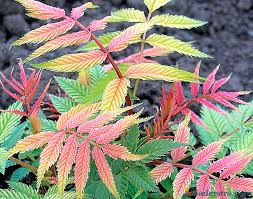 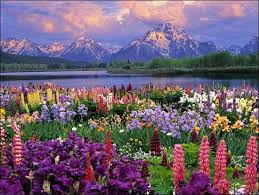 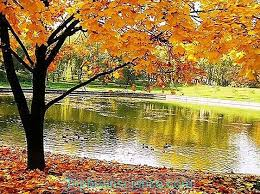 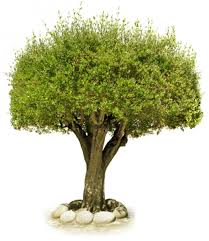 МИЈЕЊАЊЕ БИЉКе ТОКОМ ГОДИНЕ
ПРИРОДА И ДРУШТВО 4. РАЗРЕД
допуните посљедњу ријеч другог стиха:
Лептир око цвијета облијеће
знамо да је стигло_________

Зреле су крушке, жито и све то
знамо да је стигло _________
прољеће.
Лист жут вјетром понесен
знамо да је стигла ______


На снијегу бијелом трагова има
знамо да је стигла________
јесен.
љето.
зима.
ПРИРОДА И ДРУШТВО 4. РАЗРЕД
годишња доба доносе промјене у природи
Те промјене примјећујемо по:
	температури ваздуха, 
	падавинама, 
	вјетру који је топлији или хладнији, 
	понашању неких животиња - неке од птица лете 	у 	јесен у топлије крајеве, 
	биљкама.
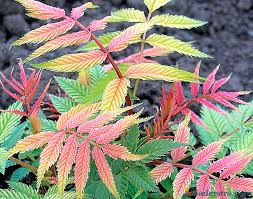 ПРИРОДА И ДРУШТВО 4. РАЗРЕД
промјене на биљкама су различите код:
ЗЕЉАСТИХ БИЉАКА               ДРВЕНАСТИХ БИЉАКА
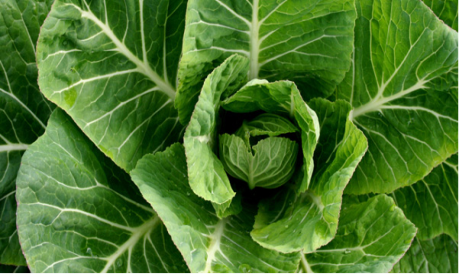 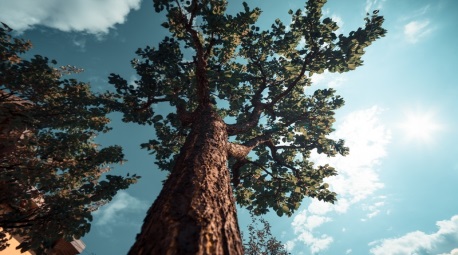 -   настају у прољеће,
љети се развијају, доносе плодове и сјеме,
у јесен се суше и увену.
промјене се уочавају на листовима.
ПРИРОДА И ДРУШТВО 4. РАЗРЕД
промјена на листовима биљке
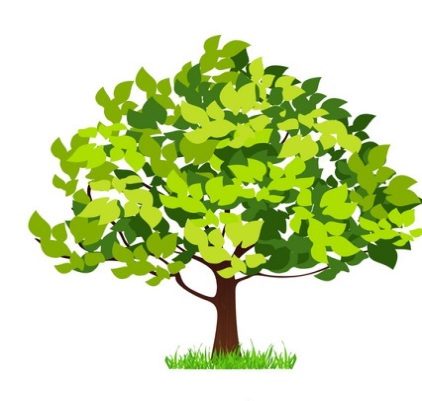 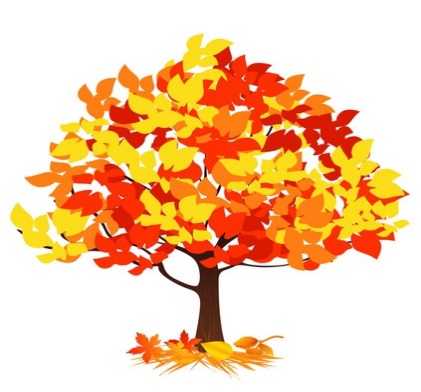 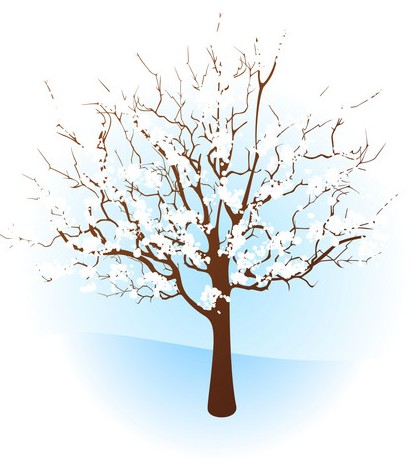 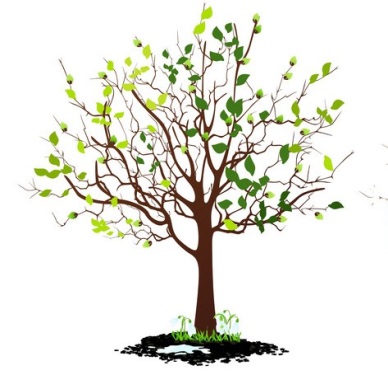 ПРИРОДА И ДРУШТВО 4. РАЗРЕД
листопадно и зимзелено дрвеће
Дрвеће попут бора, јеле, смрче и оморике имају другачије листове. То су иглице које и преко зиме остају зелене.
Дрвеће попут храста, букве, брезе или липе имају листове који у јесен жуте и опадају.
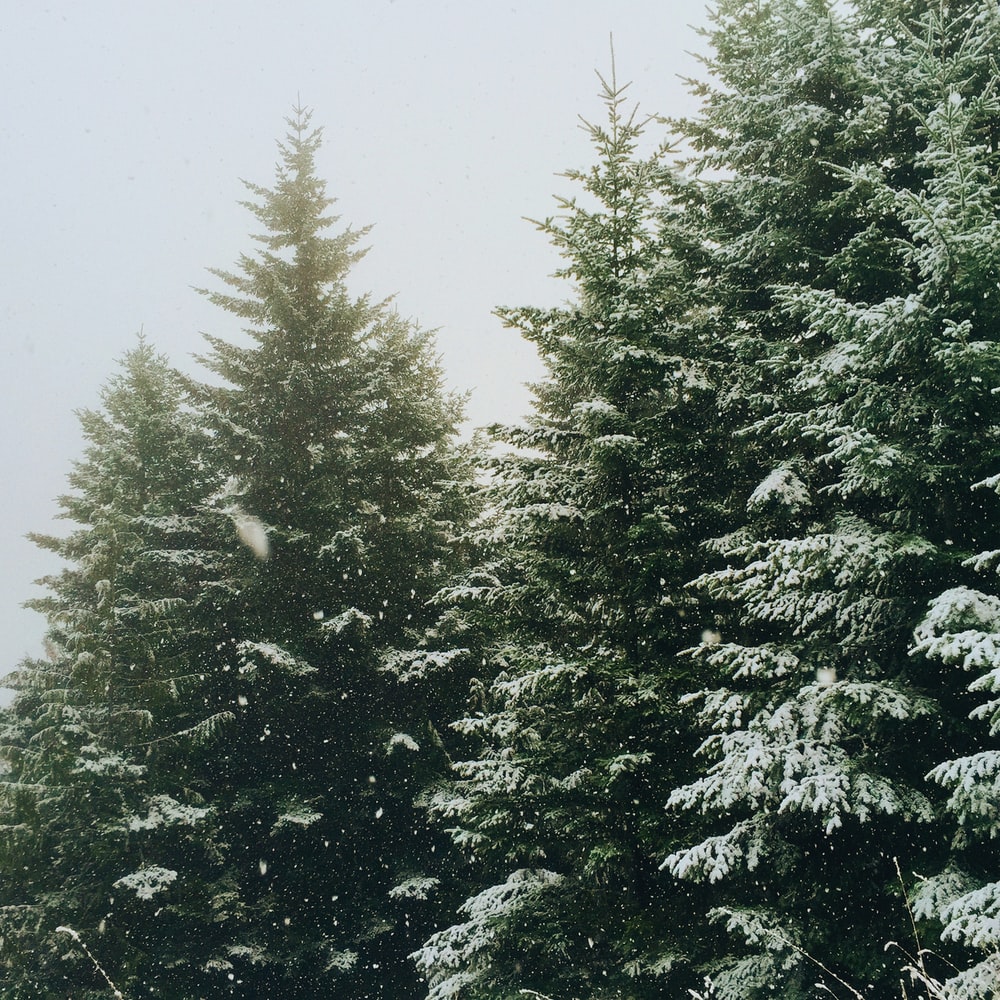 ПРИРОДА И ДРУШТВО 4. РАЗРЕД
биљке током зиме
Одређене зељасте биљке могу и преко зиме остати зелене. То су оне које узгајамо у пластеницима. Њима је потребна топлота како би и зими имале плод.
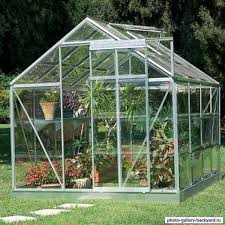 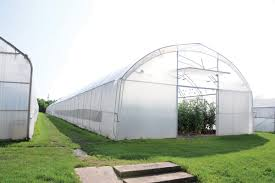 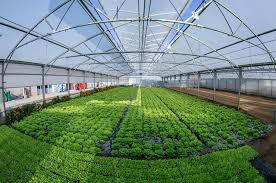 ПРИРОДА И ДРУШТВО 4. РАЗРЕД
ПРИРОДА И ДРУШТВО 4. РАЗРЕД
Задаци за самосталан рад
Одговорите на питања из уџбеника Природа и друштво на страни 104.

 1. Наведи називе 2 зимзелена и 2 листопадна дрвета.
2. Опиши разлике у промјенама које се јављају код: 
	а) дрвенастих, 	б) зељастих биљака.
3. Објасни улогу стакленика и пластеника.
4. Опиши како се остварује заштита биљака од мраза.